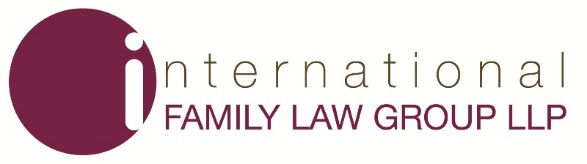 Financial claims after a foreign divorce(Part III)Michael Allum
Michael Allum
www.iflg.uk.com
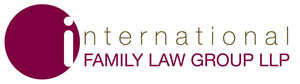 Case Study (i)
40 year marriage
Parties born abroad but have dual British citizenship 
Children born and educated in England 
Wife has been living in England for the last several years
Property owned in England
Divorce abroad gives the wife a life interest in a foreign property (worth about £80,000) and a lump sum of £20,000
Total assets worth approximately £700,000
Michael Allum
www.iflg.uk.com
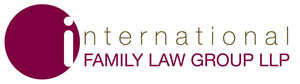 Case study (ii)
Coleridge J: 65% of sale proceeds from London property (approximately 40% of the total assets)
Court of Appeal: Overturned first instance decision
Supreme Court: Reinstated first instance decision
Michael Allum
www.iflg.uk.com
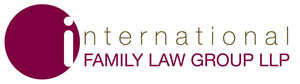 Potanin and Potanina [2019] EWHC 1956
Parties ‘massively rich’ with estimated wealth of $20bn
W was awarded between $41.5m and $84m in Russia
Cohen J gave leave at ex parte hearing in January 2019
H applied to set aside leave on the basis of misrepresentation
In November 2019 Cohen J set aside leave
Due to be heard in the Court of Appeal in January 2021
Michael Allum
www.iflg.uk.com
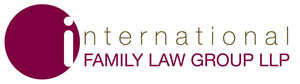 MHW v GSH [2019] EWHC 3866 (Fam)
Parties divorced in Jersey (which does not have provision for PSOs)
Cobb J granted leave in May 2019
Cohen J set aside that leave in December 2019
Part III only allowed after an ‘overseas’ divorce (s.12 MFPA 1984)
An ‘overseas country’ means a country outside the British Islands  (s.27 MFPA 1984)
The Interpretation Act 1978 defines ‘British Islands’ as the UK, the Channel Islands and the Isle of Man
Michael Allum
www.iflg.uk.com
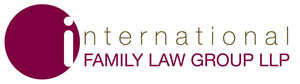 Topical Issues
Jurisdiction post 31.12.20
Should steps be taken to issue pre 31.12.20
In which court should you issue
What if the foreign court was very senior 
Should the leave application be made on notice
If acting for Respondent, should you apply to set aside
Michael Allum
www.iflg.uk.com
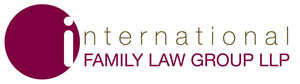 Pension Sharing
English pension companies require a local order to share a pension
Orders can be obtained under Part III MFPA 1984
Art 7 EUMR can provide residual jurisdiction if no ongoing connection
BUT will not be available after 11pm on 31 December 2020
Urge anyone – lawyer, professional advisor or lay client – in this situation to seek urgent advice
Michael Allum
www.iflg.uk.com
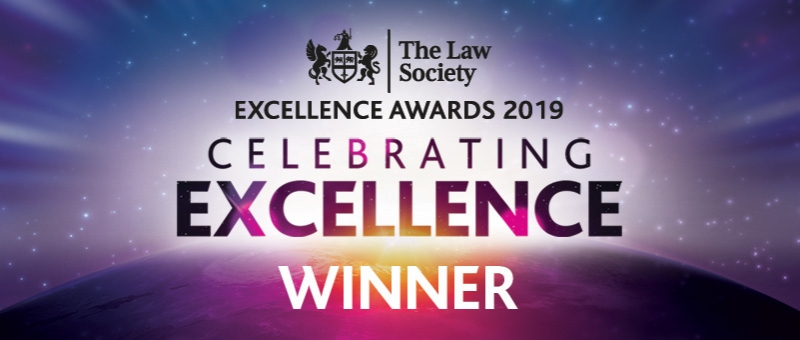 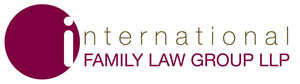 Michael Allum - Partner  

The International Family Law Group LLP 
Michael.Allum@iflg.uk.com  
+44 (0)20 3178 5668
www.iflg.uk.com

Follow us on our firm’s social media platforms
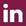 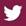 Michael Allum
www.iflg.uk.com